Canberra Nature Map: a useful tool for lovers of woodlands

Wildlife identification assistance

Finding out about a species distribution and abundance

Gathering and sharing wildlife data

Photographic field-guides for hundreds of places and 
	taxonomic groups (from gum trees to gnats)

 Access to a host of willing and competent data collectors
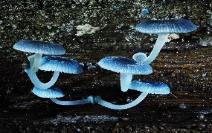 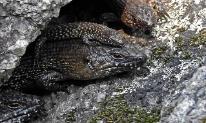 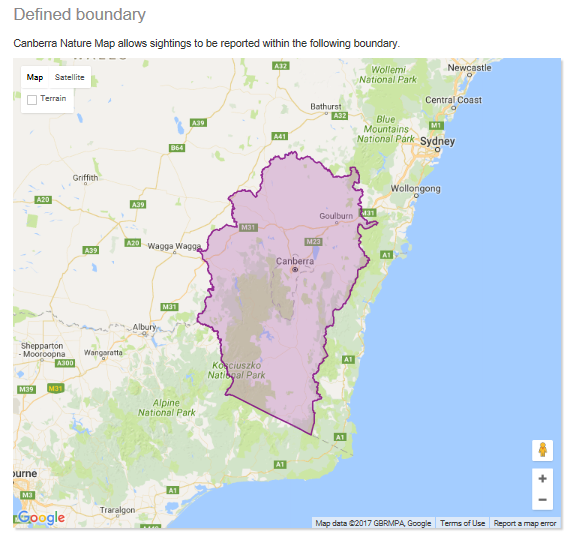 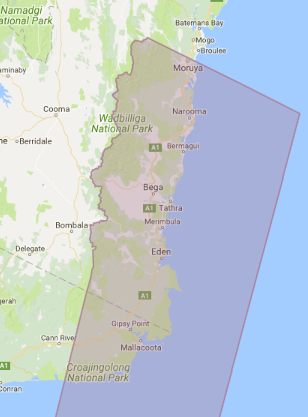 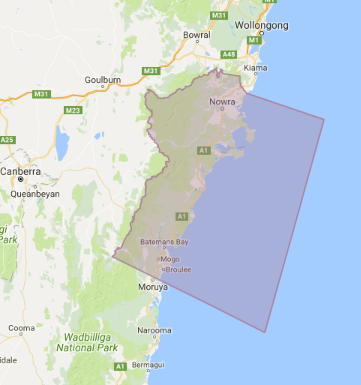 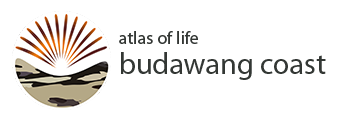 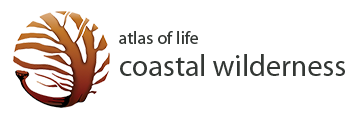 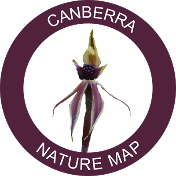 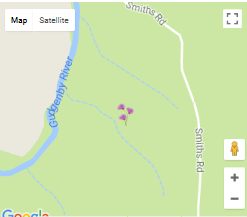 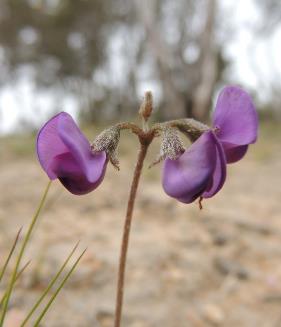 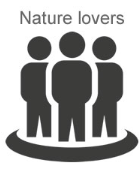 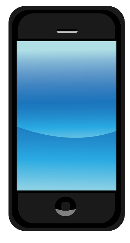 Date, author and GPS location stripped from Image 
preferences
Abundance selected from dropdown menu
Load image from
Smart Phone or 
GPS camera
Register 
 their Email
1-3
4-15
16-100
101 -1000
10001 – 10,000
10,000+
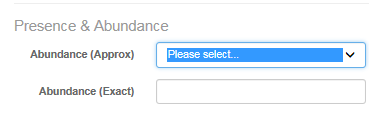 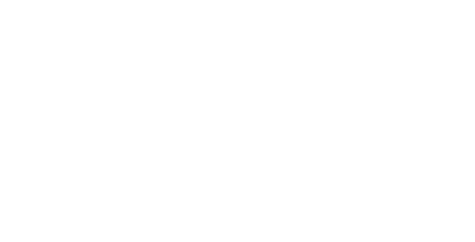 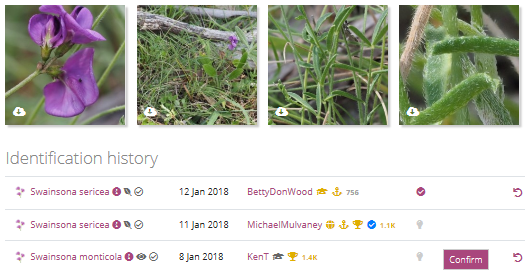 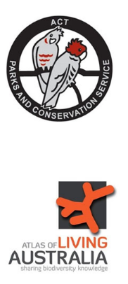 Email to expert moderator alerting them to reported record in their location or taxonomic area of expertise
Email to nature lover confirming ID or comment from moderator seeking further information
Nature Lover or any user of site can suggest an ID
Confirmed record sent on to databases
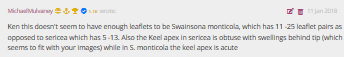 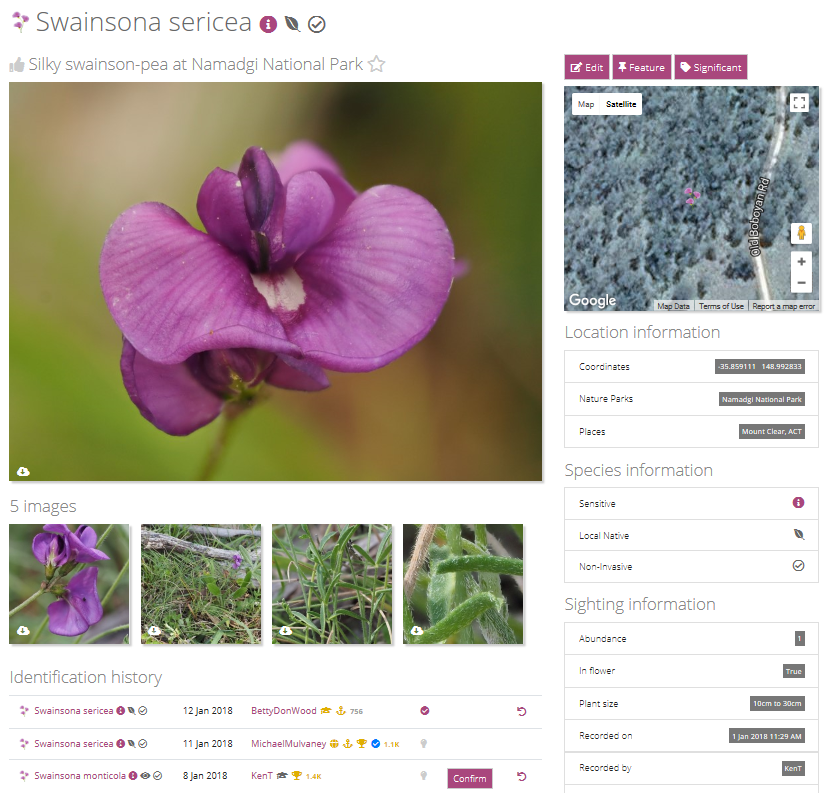 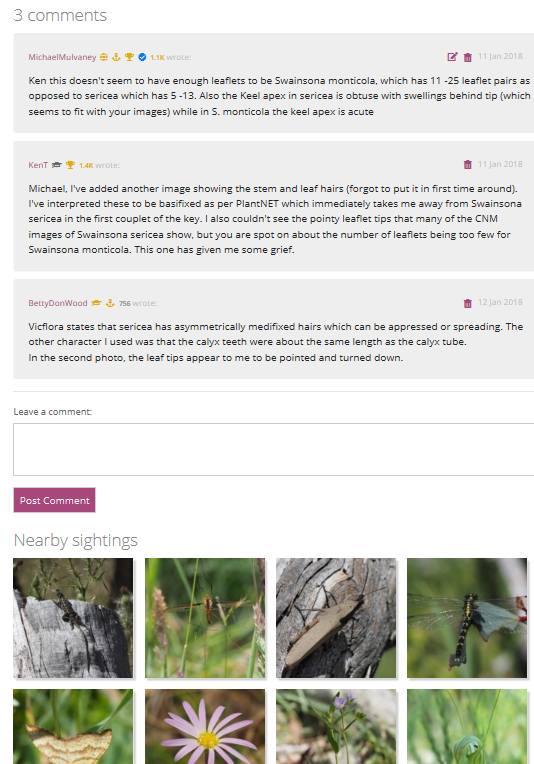 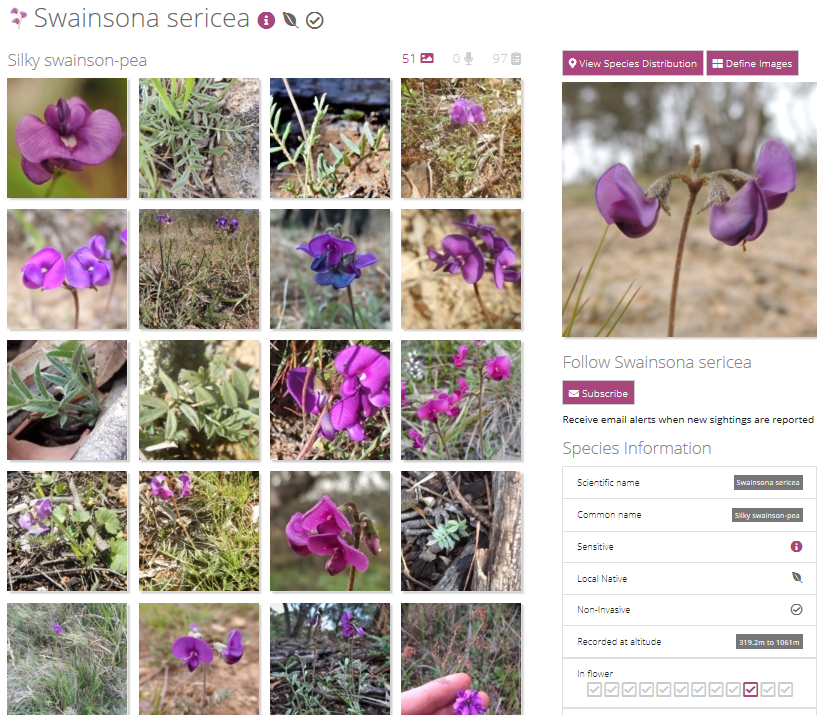 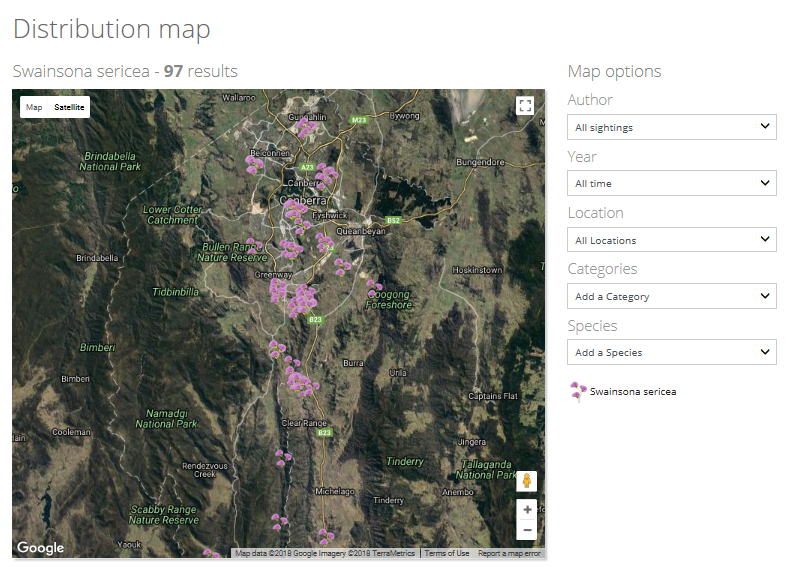 Distribution maps for over 4700 species or other taxonomic grouping
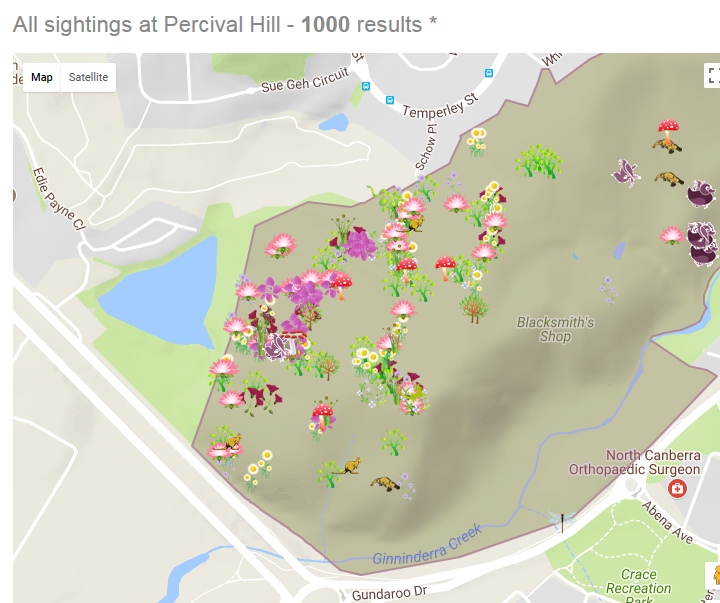 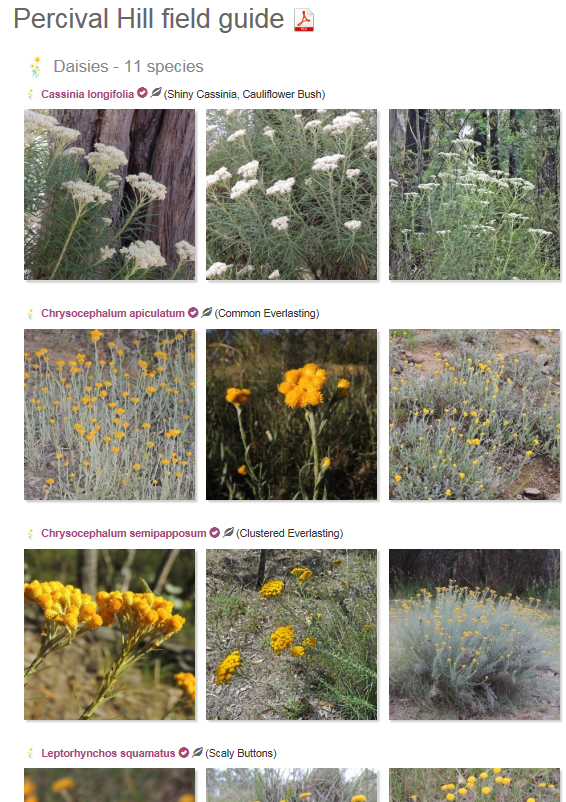 Species maps for 700 locations or make your site a new location and then print-out or search on-line site-specific photo field-guide
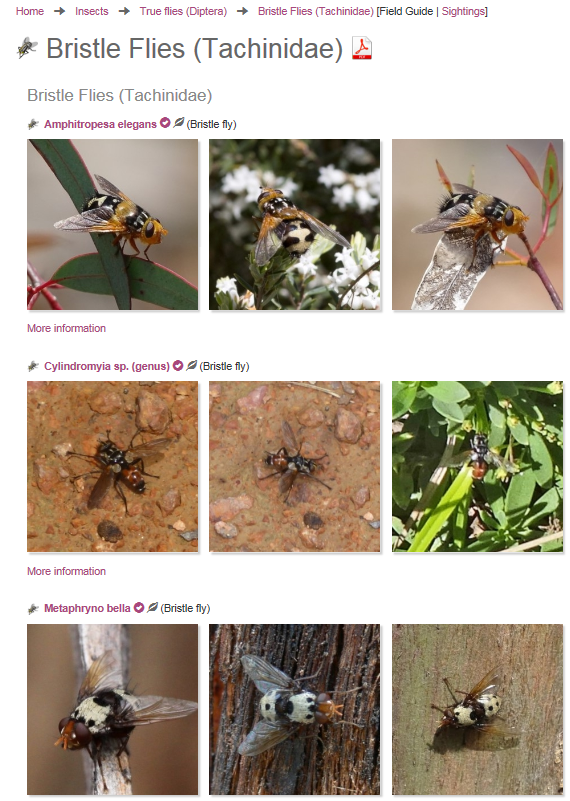 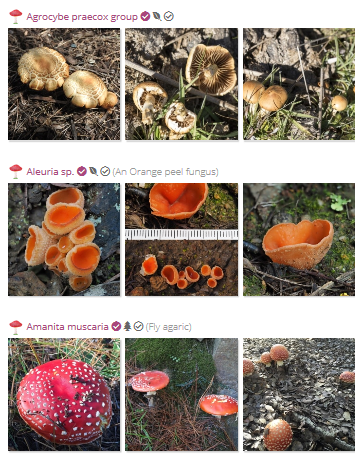 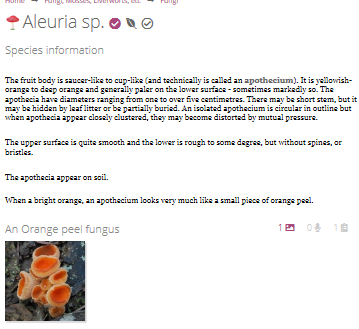 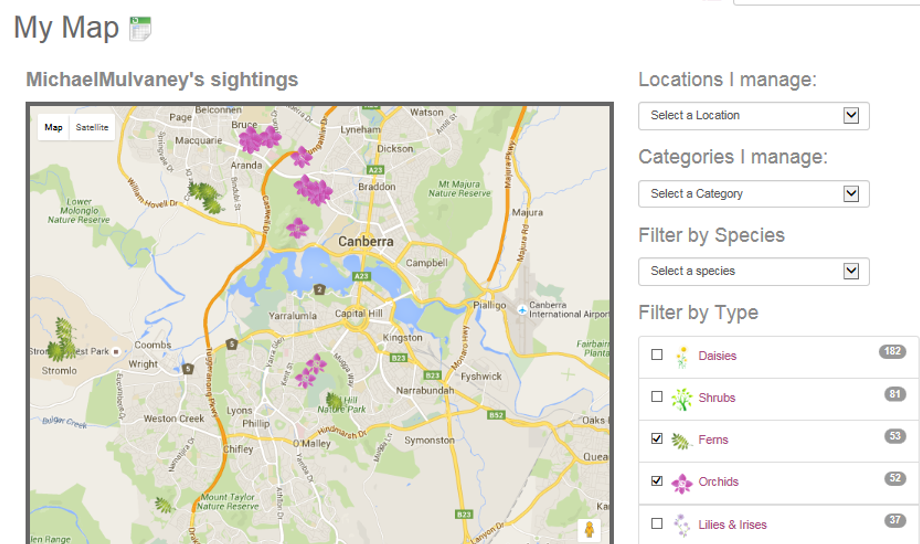 Ability to organise and view personal records
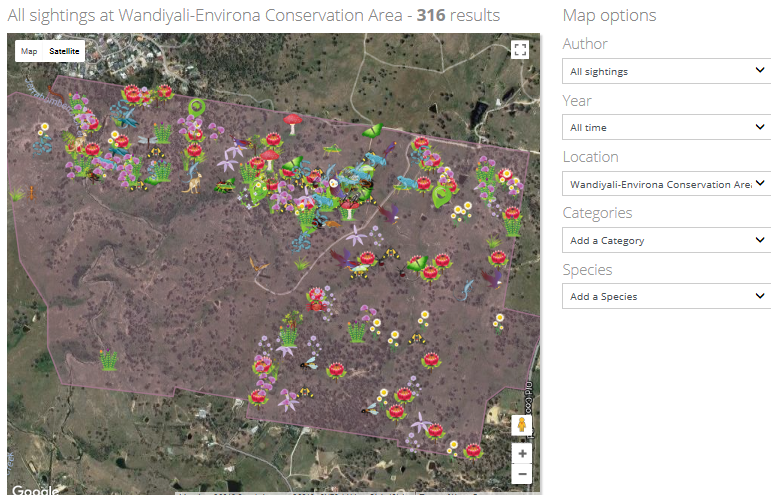 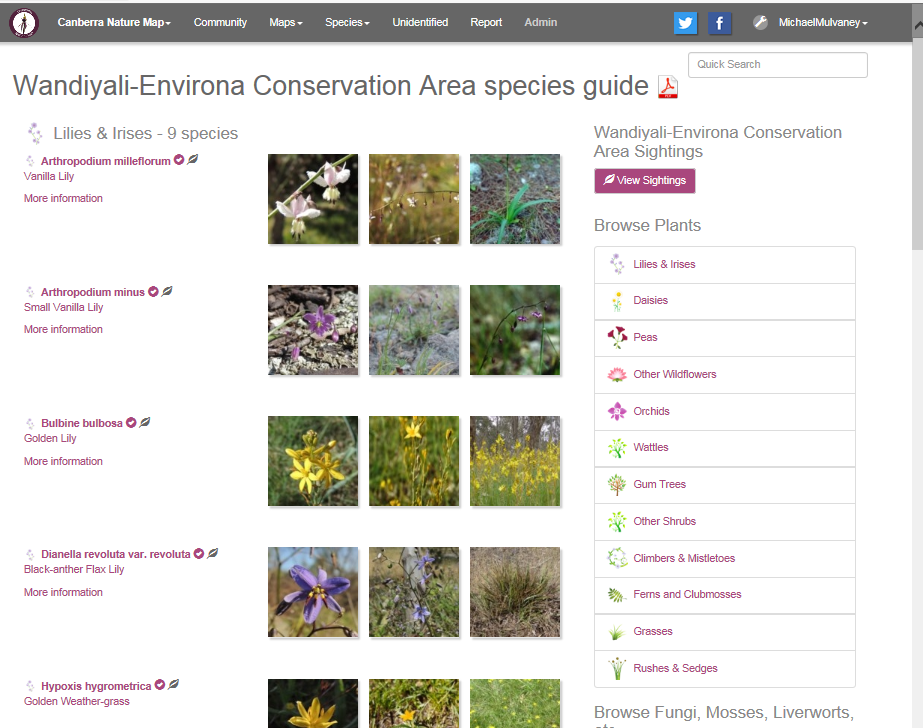 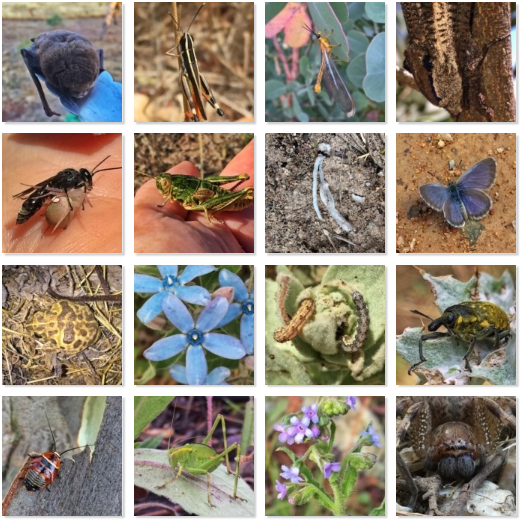 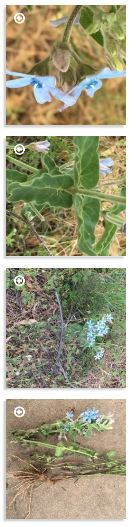 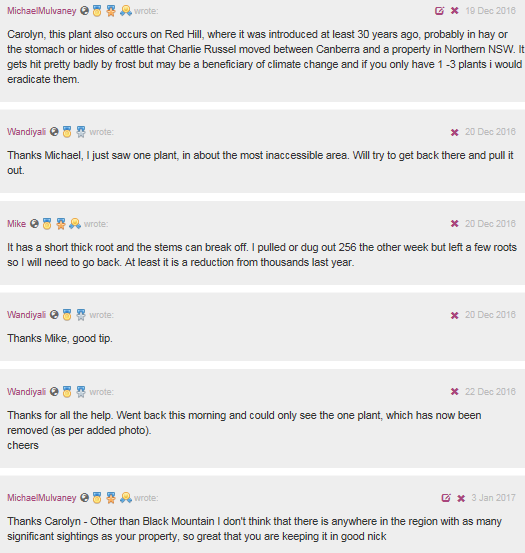 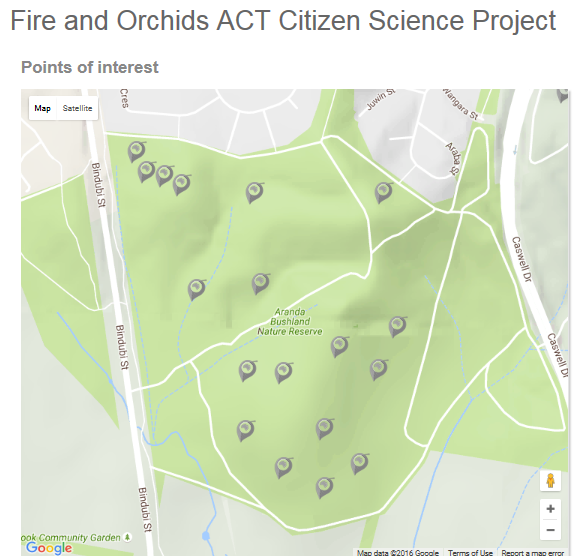 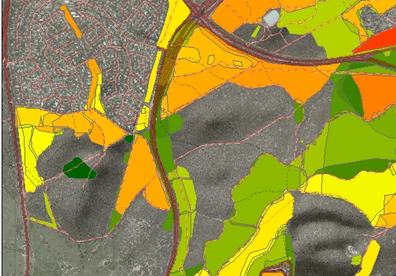 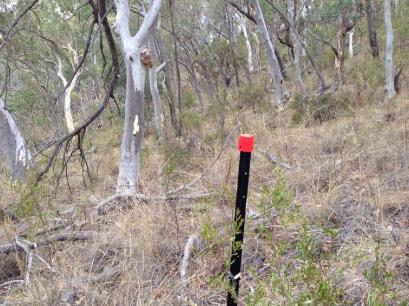 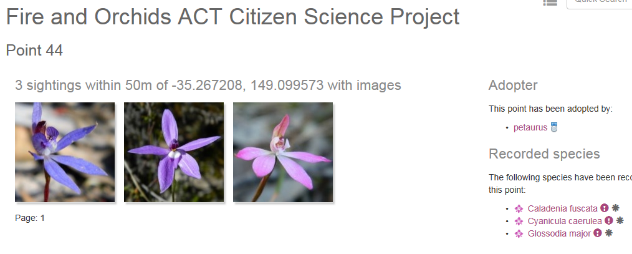 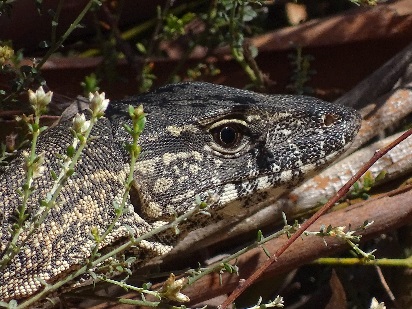 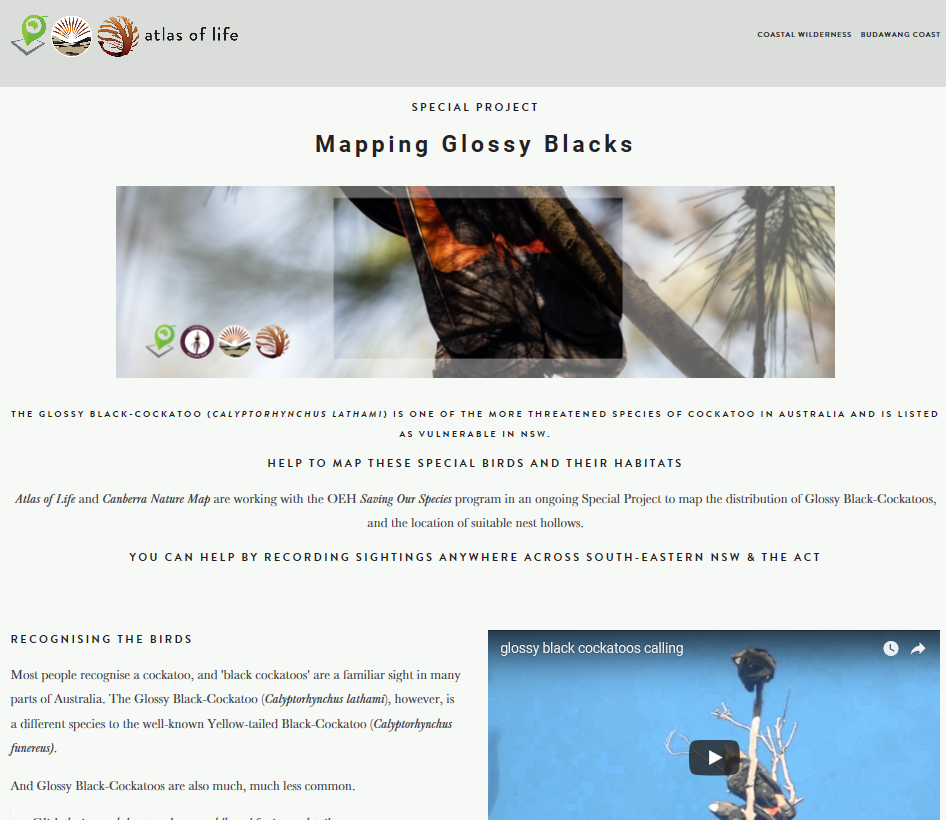 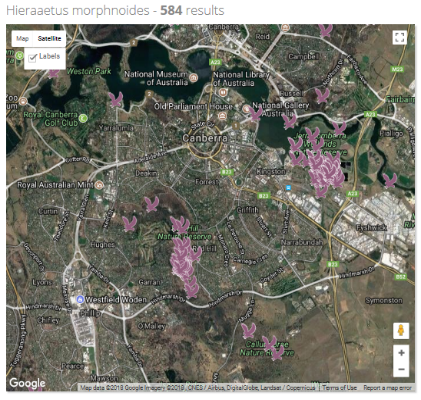